18а. ПЛОЩАДЬ ПОВЕРХНОСТИ(многогранники)
[Speaker Notes: В режиме слайдов ответы и решения появляются после кликанья мышкой]
Площадью поверхности многогранника по определению считается сумма площадей, входящих в эту поверхность многоугольников.
Площадь поверхности призмы состоит из площади боковой поверхности и площадей оснований.
Площадь поверхности пирамиды состоит из площади боковой поверхности и площади основания.
[Speaker Notes: В режиме слайдов ответы и решения появляются после кликанья мышкой]
Упражнение 1
Чему равна площадь поверхности куба с ребром 1?
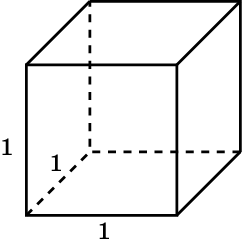 Ответ: 6.
[Speaker Notes: В режиме слайдов ответ появляется после кликанья мышкой]
Упражнение 2
Объем куба равен 8 м3. Найдите площадь его поверхности.
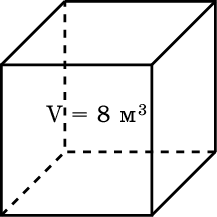 Ответ: 24 м2.
[Speaker Notes: В режиме слайдов ответ появляется после кликанья мышкой]
Упражнение 3
Как изменится площадь поверхности куба, если каждое его ребро увеличить в: а) 2 раза; б) 3 раза; в) n раз?
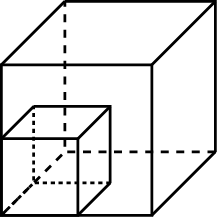 Ответ: Увеличится в: а) 4 раза; б) 9 раз; в) n2 раз.
[Speaker Notes: В режиме слайдов ответ появляется после кликанья мышкой]
Упражнение 4
Найдите площадь поверхности многогранника, составленного из двух единичных кубов, вершина одного из которых расположена в центре другого, как показано на рисунке.
Ответ: 10,5.
[Speaker Notes: В режиме слайдов ответ появляется после кликанья мышкой]
Упражнение 5
Найдите площадь поверхности многогранника, составленного из двух единичных кубов, две вершины одного из которых расположены в центрах граней другого.
Ответ: 9,5.
[Speaker Notes: В режиме слайдов ответ появляется после кликанья мышкой]
Решение. Поверхность многогранника состоит из двух квадратов площади 4, четырех прямоугольников площади 2 и двух невыпуклых шестиугольников площади 3. Следовательно, площадь поверхности многогранника равна 22.
Ответ. 22.
Упражнение 6
Найдите площадь поверхности многогранника, изображенного на рисунке, все двугранные углы которого прямые.
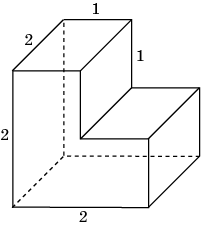 Решение. Поверхность многогранника состоит из квадрата площади 9, семи прямоугольников площади которых равны 3, и двух невыпуклых восьмиугольников площади которых равны 4. Следовательно, площадь поверхности многогранника равна 38.
Ответ. 38.
Упражнение 7
Найдите площадь поверхности многогранника, изображенного на рисунке (все двугранные углы прямые).
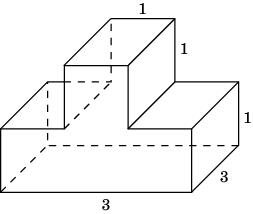 Решение. Поверхность многогранника состоит из трех квадратов площади 4, трех квадратов площади 1 и трех невыпуклых шестиугольников площади 3. Следовательно, площадь поверхности многогранника равна 24.
Ответ. 24.
Упражнение 8
Найдите площадь поверхности многогранника, изображенного на рисунке, все двугранные углы которого прямые.
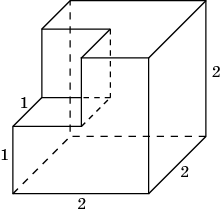 Решение. Поверхность многогранника состоит из двух квадратов площади 16, прямоугольника площади 12, трех прямоугольников площади 4, двух прямоугольников площади 8, и двух невыпуклых восьмиугольников площади 10. Следовательно, площадь поверхности многогранника равна 92.
Ответ. 92.
Упражнение 9
Найдите площадь поверхности многогранника, изображенного на рисунке, все двугранные углы которого прямые.
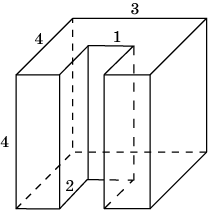 Упражнение 10
Найдите площадь поверхности многогранника, изображенного на рисунке (все двугранные углы прямые).
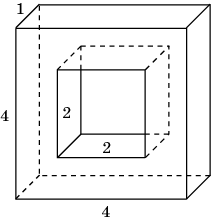 Ответ. 48.
Упражнение 11
В каждой грани куба с ребром 6 см проделали сквозное квадратное отверстие со стороной квадрата 2 см. Найдите площадь поверхности оставшейся части.
Ответ. 288.
Ответ:
Упражнение 12
Чему равна площадь поверхности правильного тетраэдра с ребром 1?
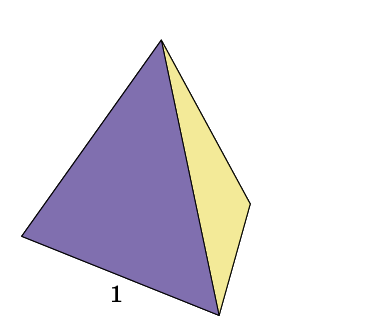 [Speaker Notes: В режиме слайдов ответ появляется после кликанья мышкой]
Ответ:
Упражнение 13
Чему равна площадь поверхности октаэдра с ребром 1?
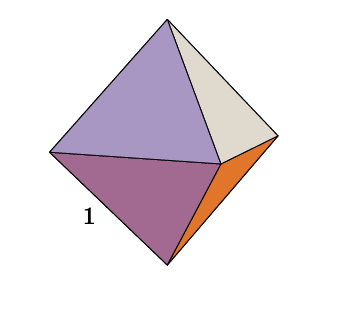 [Speaker Notes: В режиме слайдов ответ появляется после кликанья мышкой]
Ответ:
Упражнение 14
Чему равна площадь поверхности икосаэдра с ребром 1?
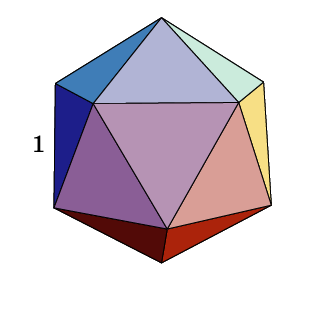 [Speaker Notes: В режиме слайдов ответ появляется после кликанья мышкой]
Упражнение 15
Найдите площадь боковой поверхности правильной шестиугольной призмы, сторона основания которой равна 5 см, а высота 10 см.
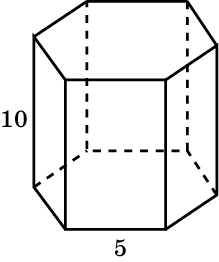 Ответ: 300 см2.
[Speaker Notes: В режиме слайдов ответ появляется после кликанья мышкой]
Упражнение 16
Основанием прямой треугольной призмы служит прямоугольный треугольник с катетами 3 см и 4 см, высота призмы равна 10 см. Найдите площадь поверхности данной призмы.
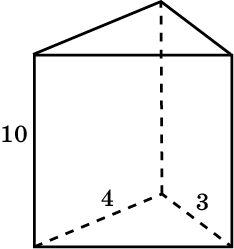 Ответ: 132 см2.
[Speaker Notes: В режиме слайдов ответ появляется после кликанья мышкой]
Упражнение 17
Найдите  площадь поверхности прямой призмы, в основании которой лежит ромб с диагоналями 6 см и 8 см и боковым ребром 10 см.
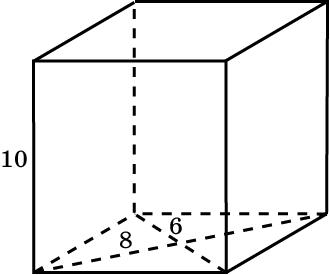 Ответ: 248 см2.
[Speaker Notes: В режиме слайдов ответ появляется после кликанья мышкой]
Упражнение 18
Как изменятся площади боковой и полной поверхностей пирамиды, если все её рёбра: а) увеличить в 2 раза; б) уменьшить в 5 раз?
Ответ: а) Увеличатся в 4 раза; б) уменьшатся в 25 раз.
[Speaker Notes: В режиме слайдов ответ появляется после кликанья мышкой]
Упражнение 19
Найдите площадь боковой поверхности правильной четырёхугольной пирамиды,   сторона  основания которой равна 6 см и высота 4 см.
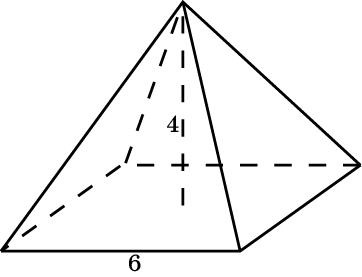 Ответ: 60 см2.
[Speaker Notes: В режиме слайдов ответ появляется после кликанья мышкой]
Упражнение 20
Найдите площадь боковой поверхности правильной треугольной пирамиды со стороной основания 6 см и высотой 1 см.
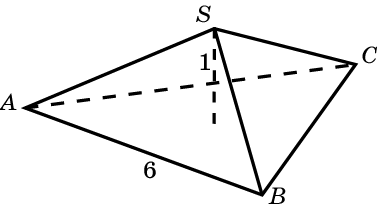 Ответ: 8 см2.
[Speaker Notes: В режиме слайдов ответ появляется после кликанья мышкой]
Упражнение 21
Найдите площадь боковой поверхности правильной шестиугольной пирамиды со стороной основания 4  см и высотой 2 см.
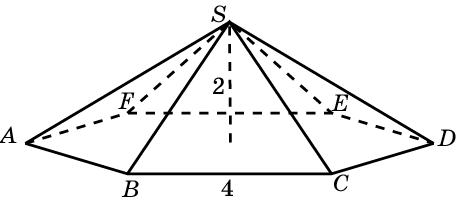 Ответ: 48 см2.
[Speaker Notes: В режиме слайдов ответ появляется после кликанья мышкой]
Упражнение 22
Правильную четырёхугольную пирамиду симметрично отразили относительно середины её высоты. Найдите площадь поверхности общей части исходной и симметричной пирамид, если площадь боковой поверхности исходной пирамиды равна 1.
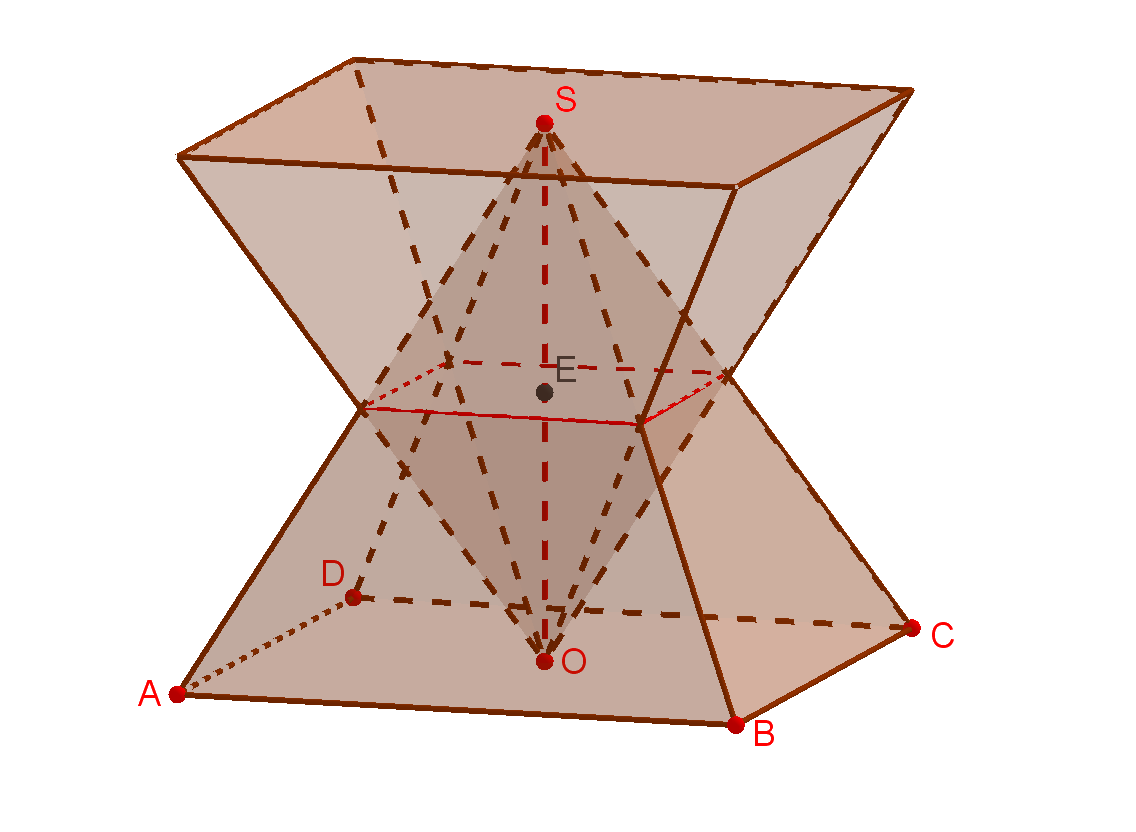 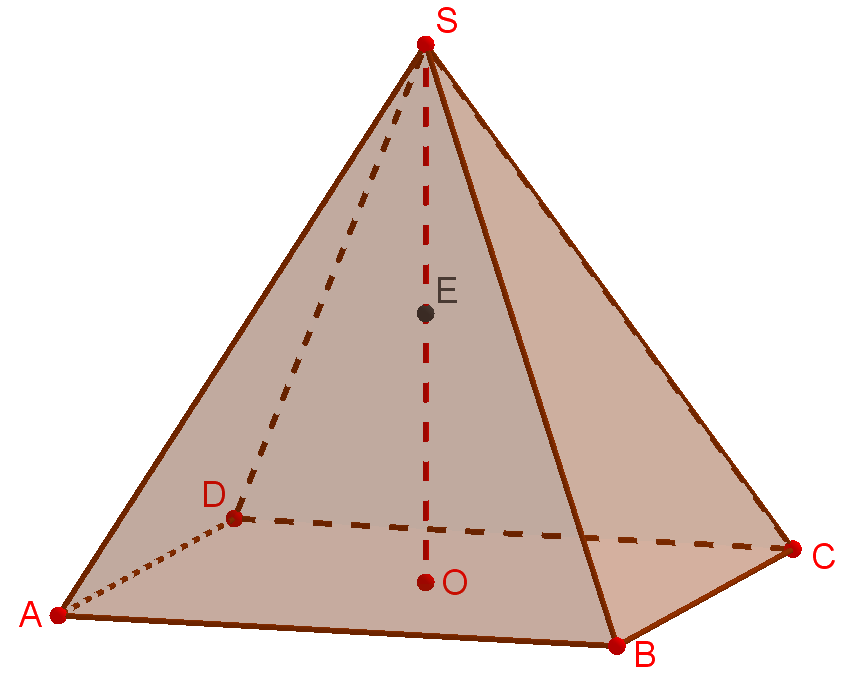 [Speaker Notes: В режиме слайдов ответ появляется после кликанья мышкой]
Упражнение 23
Правильный тетраэдр повернули на 60° вокруг прямой, содержащей его высоту. Найдите площадь поверхности общей части исходного тетраэдра и повёрнутого, если площадь поверхности исходного тетраэдра равна 1.
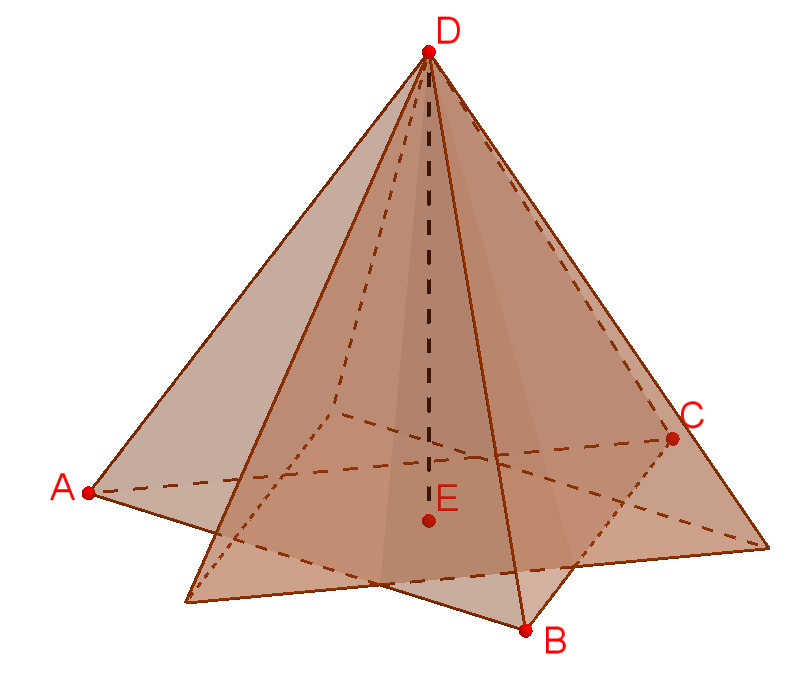 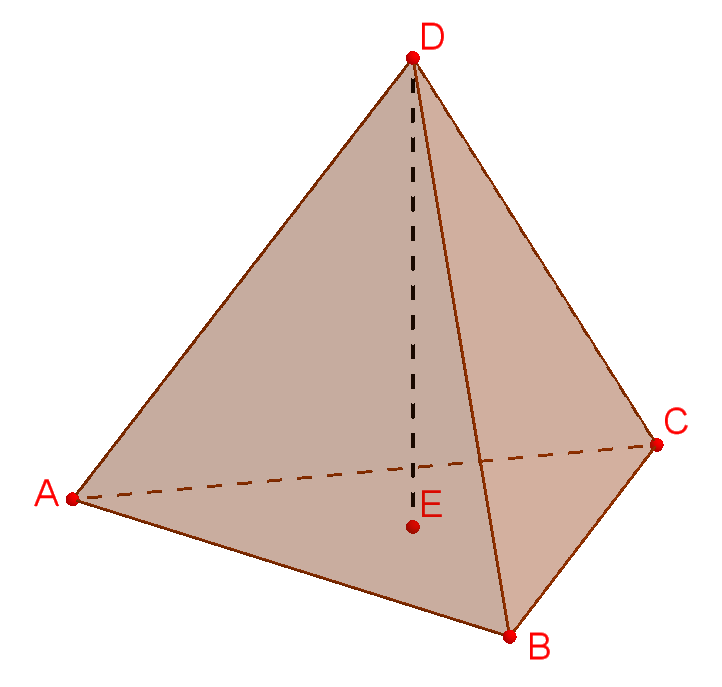 [Speaker Notes: В режиме слайдов ответ появляется после кликанья мышкой]
Упражнение 24
Правильный тетраэдр повернули вокруг прямой, проходящей через середины двух его противолежащих рёбер, на угол 90о. Найдите площадь поверхности общей части исходного тетраэдра и повёрнутого, если площадь поверхности исходного тетраэдра равна 1.
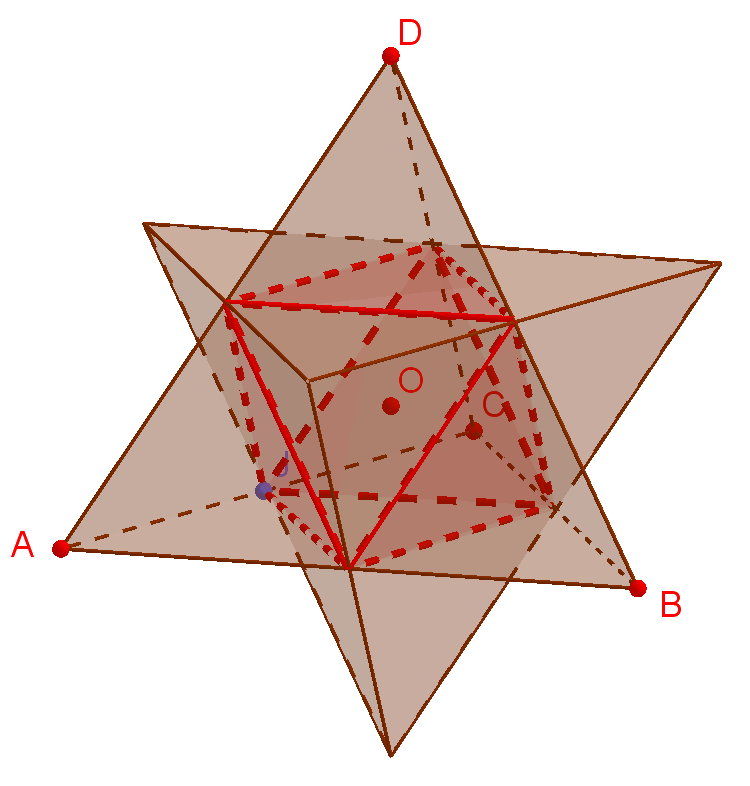 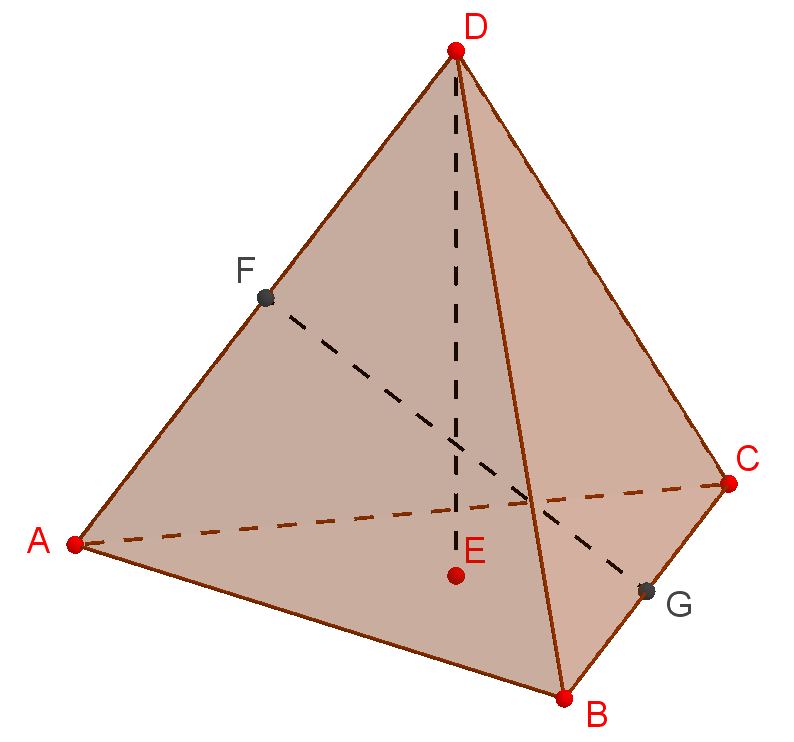 Ответ. Общей частью исходного тетраэдра и повернутого является октаэдр.  Его площадь поверхности равна 0,5.
[Speaker Notes: В режиме слайдов ответ появляется после кликанья мышкой]
Упражнение 25
Единичный куб повернули на 60° вокруг прямой, содержащей его диагональ. Найдите площадь поверхности общей части исходного куба и повёрнутого.
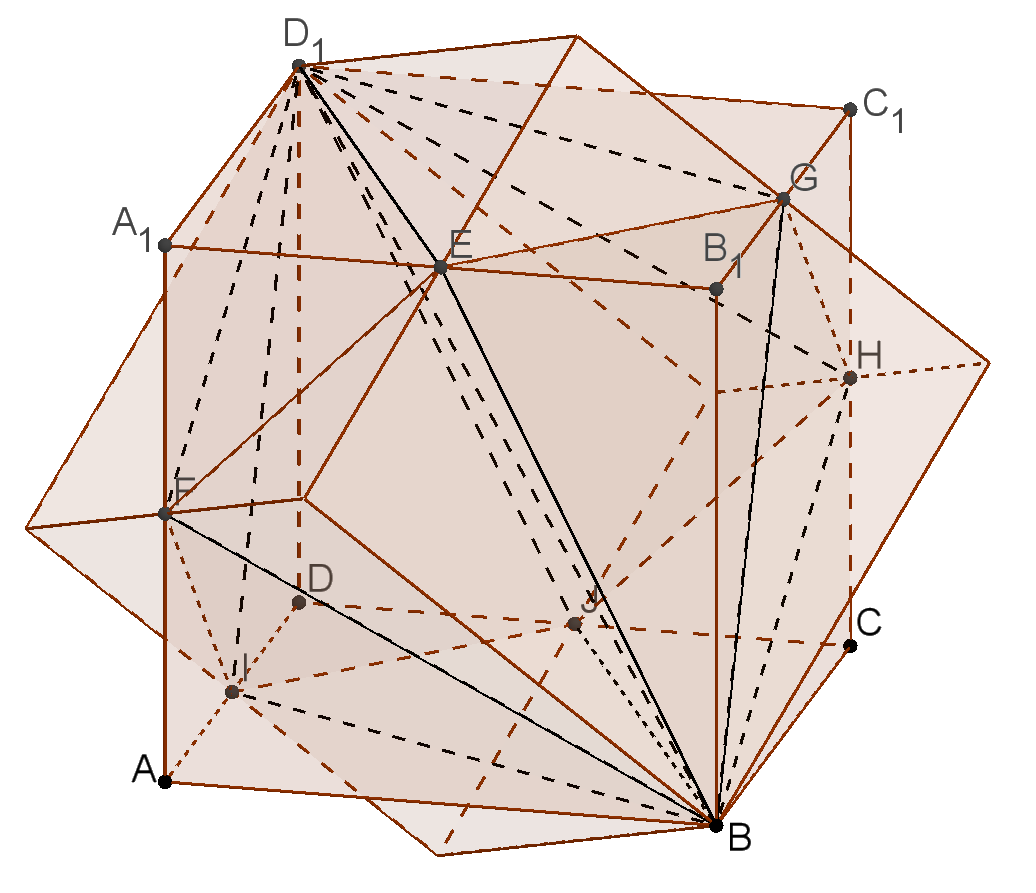 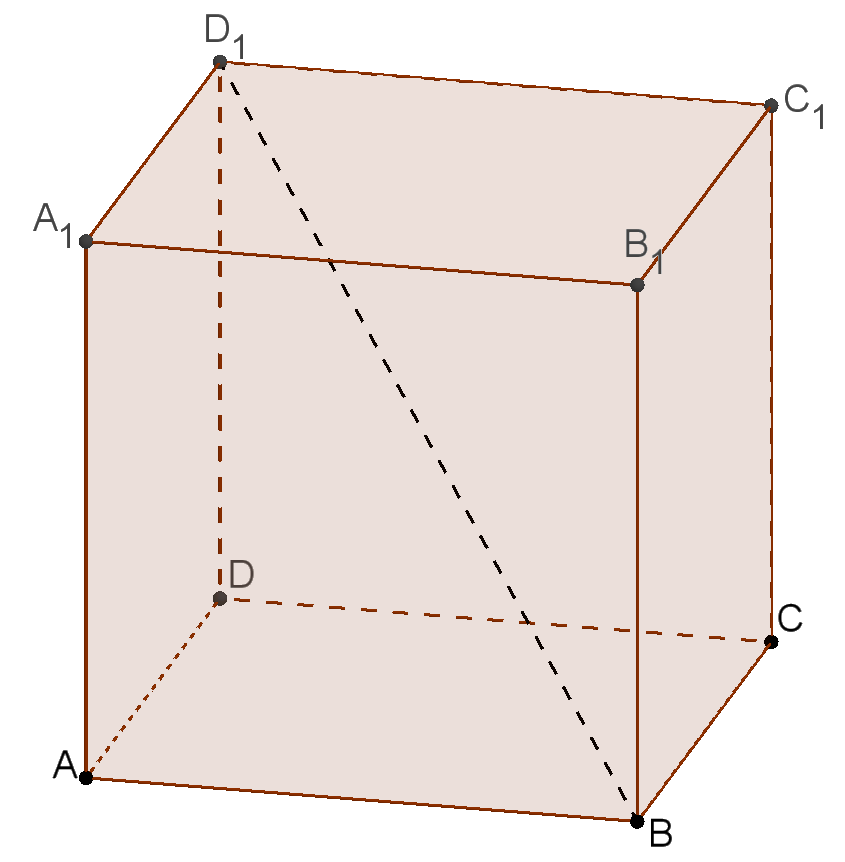 [Speaker Notes: В режиме слайдов ответ появляется после кликанья мышкой]